Embedding SIM into our Special Education Teacher Licensure Program: Ensuring Quality and Competence
Bradley J. Kaffar, Ph.D.
Marc Markell, Ph.D., CT
Introductions
Name
Position
Currently embedding SIM into courses?
If so, how is it going?
If not, what is needed to do so?
Favorite Strategy
Fun Fact 
Courses/Practicum
SPED 306 – Academic Writing Skills
Domestic students who scored below 10% in writing on the GRE  - Fundamentals and Proficiency in the Sentence Writing Strategy and the Paragraph Writing Strategy
SPED 445/545 - Social and Natural Sciences for Special Educators
Test-Taking, FRAME, LINCS, Unit and Lesson Organizer, Quality Assignment, TRIMS
SPED 413/513 – Mathematics Instruction for Students with Special Needs
Strategic Math Series
SPED 419/519 - Teaching Methods in Special Education
Fundamentals and Proficiency in the Sentence Writing Strategy
Reading and Math Camp – Learning Disabilities Practicum
Learning Strategies Curriculum and Content Enhancement Series
SPED 306 - Academic Writing Skills
Course Description: This course is designed to help domestic students who scored below 10% in writing on the GRE improve writing skills. 
Key Assignment: Fundamentals and Proficiency Sentence Writing
SPED 306 - Academic Writing Skills
Fundamentals
Proficiency in Sentence Writing
SPED 445/545 - Social and Natural Sciences for Special Educators
Course Description: Research-supported strategic teaching practices, adaptations, and modifications for students with disabilities in content area classes and in oral and written expression, math, and listening comprehension. 
Key Assignment: Unit Modification Project
SIM in SPED 445/545
Unit Organizer
Lesson Organizer
Framing Routine
Vocabulary LINCing Routine
Survey Routine (i.e., TRIMS)
Quality Assignment Routine
Test-Taking Strategy
New to SPED 445/545 for Fall 2021
High-Leverage Practices
Textbook: 
McLeskey, J., Maheady, L., Billingsley, B., Brownell, M. T., & Lewis, T. J. (2019). High leverage 	practices for inclusive classrooms. Routledge.
SPED 413/513 - Mathematics Instruction for Students with Special Needs
Course Description: This course is designed to introduce effective classroom methods and strategies for assessing, instructing, and monitoring the mathematical performance of diverse students within classroom settings.  An emphasis is placed on practical classroom techniques to facilitate, maintain, retain, and generalize skill acquisition.  Also, computation and problem-solving techniques are covered.
Key Assignment: Strategic Math Series Project
SIM in SPED 413/513
Strategic Math Series
Addition Facts 0 to 9
Subtraction Facts 0 to 9
Place Value: Discovering Tens and Ones
Addition Facts 10 to 18
Subtraction Facts 10 to 18
Multiplication Facts 0 to 81
Division Facts 0 to 81
Addition With Regrouping
Subtraction With Regrouping
New to SPED 413/513 for Fall 2021
Instruction High-Leverage Practices
CRA-Integrated Sequence
Addition Within 20
Multiplication With Regrouping: Partial Products
Multiplication With Regrouping: Standard Algorithm
SPED 419/519 Teaching Methods in Special Education
Course Description: Adaptive teaching techniques and materials for reading and language arts. Informal assessment including curriculum-based evaluation and instruction.
Key Assignment: Generalized Outcome Measurement Project
SPED 419/519 Teaching Methods in Special Education
SPED 419/519
Asynchronous – with 4 optional synchronous zoom sessions
The students watch video presentations on:
Overview of SIM
Fundamentals in sentence lessons 1-5
Lessons 6-11 are doing independently followed by a quiz
Proficiencies in Sentence Writing
Assignment: After listening to the recorded presentations
Students record themselves modeling a compound-complex sentence (also incorporating MARK from Fundamentals)
Send me the recording and receive feedback
The students can redo their model recorded assignment
The final is predominantly questions on SIM

Recordings Spring semester
43 students in class
5 redid model at least once
17 scored under 20/50 because of major errors
Listening to the recordings gives me the opportunity to see if the students understand sentence writing and if they are having difficulty with some parts of writing: identifying verbs, subjects, independent and dependent clauses…
Some major errors
D, I; I
When Angel has time, she will write her paper; she will also do her math.
I,c ID
Tomorrow is Jen’s birthday, so I will make her a cake for lunch.
The student said, “The coordinating conjunctions are the FAN BOYS. This mnemonic will help us remember: For, and, yet, nor, or, so.”

ID;I
I went for a walk in the woods; it was fun.
Presentations that students watch:
#11 20:39 minutes - Fundamentals Overview: http://www.educreations.com/lesson/view/fundamentals-in-sentence-writing-overview/22231436/?s=vOYNZ2&ref=link

Recordings sent to me:

https://www.educreations.com/lesson/view/making-a-compound-complex-sentence/58812768/?s=b6bzih&ref=link
Moving Forward…
Ungraded pre-quiz at the start of class.
Subjects, verbs, infinitive, prepositional phrases, independent clause, dependent cause, punctuation.
Thoughts?
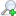 Reading and Math Camp(Learning Disabilities Practicum)
SIM in the Reading and Math Camp
Paraphrasing Strategy
Fundamentals of Paraphrasing and Summarizing
Sentence Writing Strategy 
Quality Assignment Planning Routine
Content Enhancement Series
Strategic Math Series
Reading and Math Camp
Use assessment procedures to plan instruction for reading and math
Organize the learning environment
Select validated instructional models to provide instruction in reading and math
Use effective teaching behaviors
Use evidence-based methodology to develop reading and math skills
Monitor student progress using curriculum-based measurement (CBM)
Modify curriculum and instruction
Evaluate teaching effectiveness via daily reflection